Контроль і ревізія
Дисципліна за вибором
Спеціальність 073 «Менеджмнет»
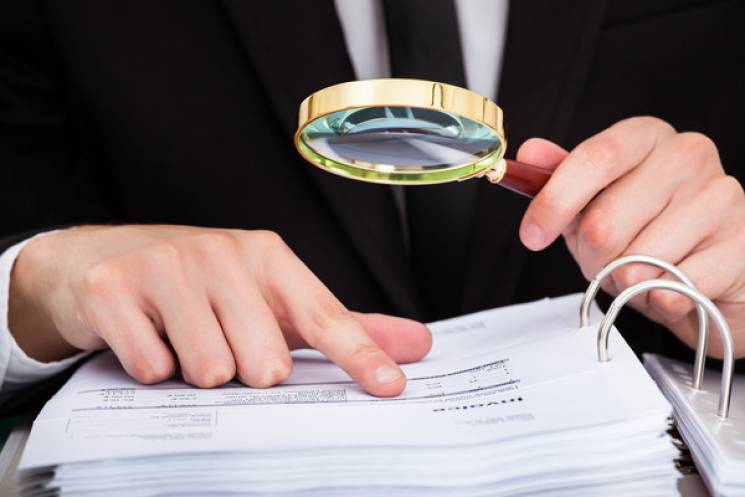 В Україні в умовах фінансової кризи та економічної нестабільності, підвищується роль контролю і ревізії з сторони держави.
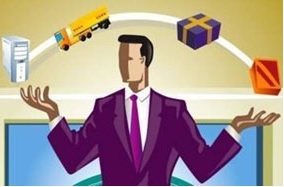 МЕТА дисципліни
оволодіння базовими теоретичними знаннями та набуття практичних навичок проведення ревізій та перевірок
Завдання дисципліни:
вивчення теоретичних засад організації контролю та ревізії в Україні, методики і техніки контрольно-ревізійної роботи в організаціях різних форм власності.
Програмою навчальної дисципліни "Контроль і ревізія" передбачено вивчення організаційних і методологічних питань проведення ревізій і перевірок, а також підготовку студентів для здійснення контролю за дотриманням чинного законодавства, раціональним і економічним використанням ресурсів, виробничою і фінансовою діяльністю підприємств та їх структурних підрозділів. Вивчення цієї дисципліни потребує знань бухгалтерського обліку, організації і планування, економічного аналізу, фінансів, права тощо.
Предметом дисципліни є організація і методика контрольно-ревізійної роботи.
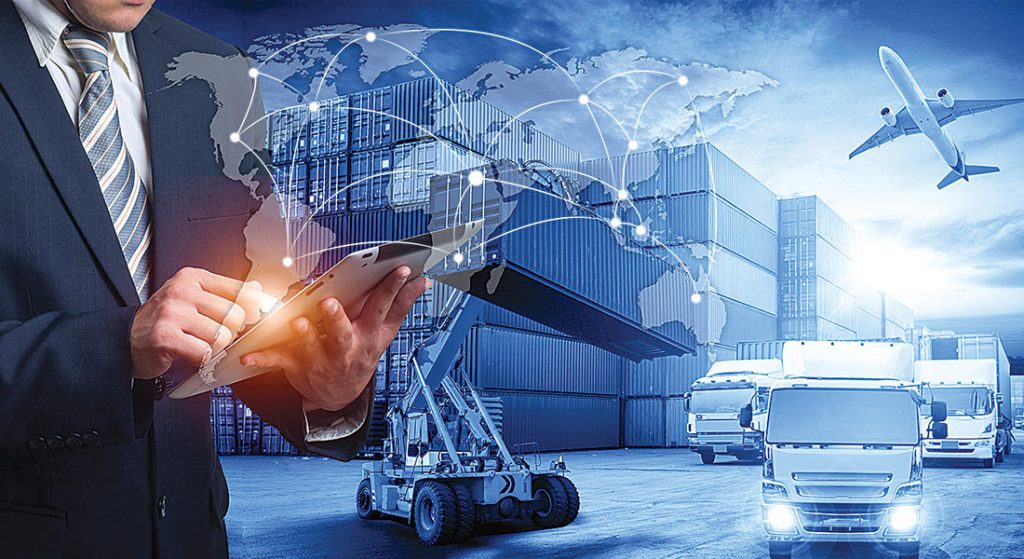 Застосування на практиці:
здатність використовувати знання, уміння і навички в галузі контролю і ревізії для своєчасного і повного формування показників фінансової звітності підприємства, їх контролю і ревізі
Теми, які передбачено РПНД: